Properties of TF-ncRNA Interactions in Different Hierarchies
Renqiang Min
August 3, 2011
Out-Degrees of TFs on ncRNAs
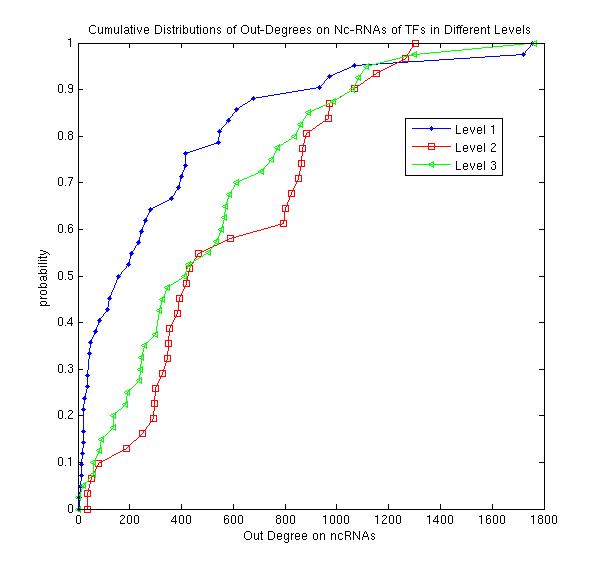 Out-Degrees of TFs on miRNAs and snRNAs
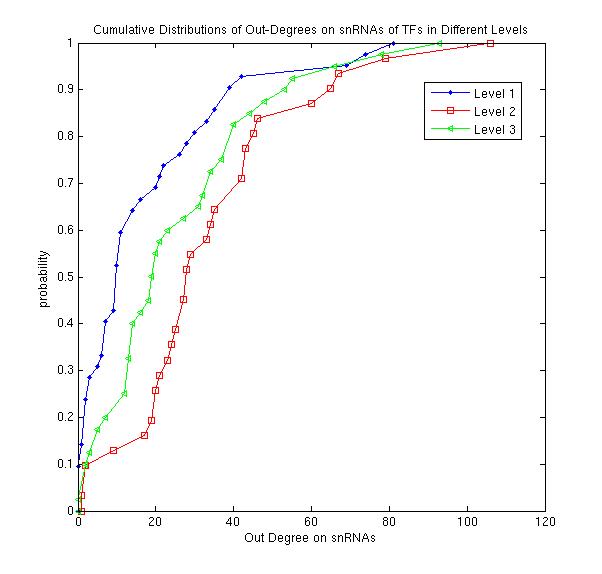 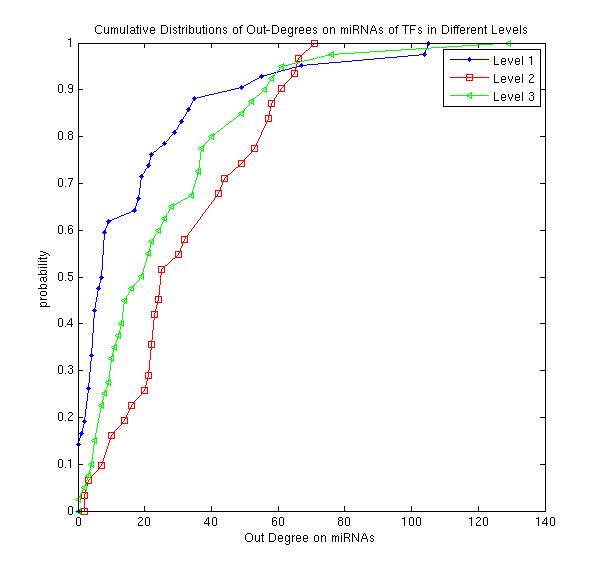 Comparisons of Out-Degrees of TFs between Levels
Tendency Scores of TFs for Regulating ncRNAs
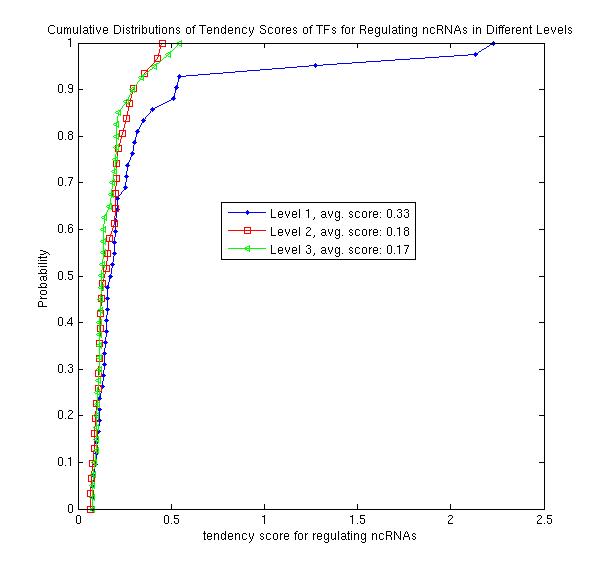 No. of miRNA Regulators
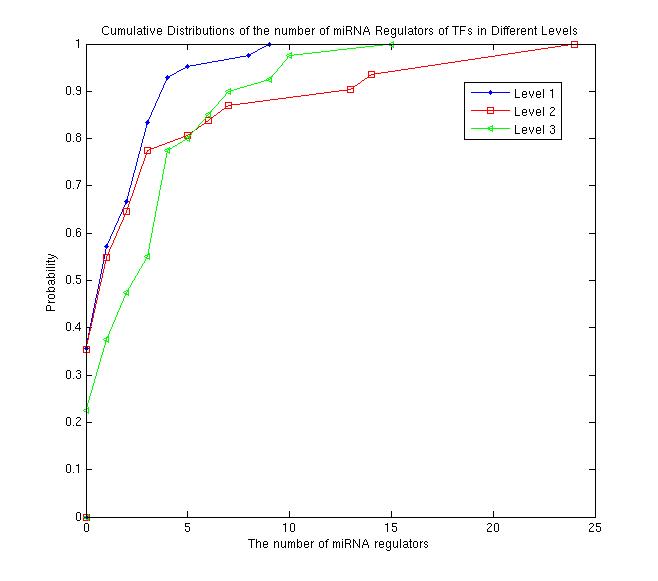